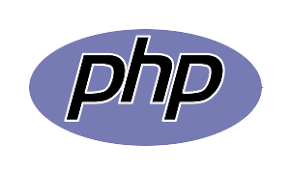 Introduction to Web programming
0731213
Lecture 1PHP Include & header & mail
PHP Include Files
The include (or require) statement takes all the text/code/markup that exists in the specified file and copies it into the file that uses the include statement.
Including files is very useful when you want to include the same PHP, HTML, or text on multiple pages of a website.
It is possible to insert the content of one PHP file into another PHP file (before the server executes it), with the include or require statement.
Including files saves a lot of work. This means that you can create a standard header, footer, or menu file for all your web pages. Then, when the header needs to be updated, you can only update the header include file.
PHP Include Files
Syntax




The include and require statements are identical, except upon failure:
require will produce a fatal error (E_COMPILE_ERROR) and stop the script
include will only produce a warning (E_WARNING) and the script will continue
include 'filename';

or

require 'filename';
PHP include Examples
Example 1
Assume we have a standard footer file called "footer.php", that looks like this:


To include the footer file in a page, use the include statement:
<?php
	echo "<p>Copyright &copy; 1999-" . date("Y") . " W3Schools.com</p>";
?>
<html>
	<body>
		<h1>Welcome to my home page!</h1>
		<p>Some text.</p>
		<p>Some more text.</p>
		<?php include 'footer.php';?>
	</body>
</html>
PHP include Examples
Example 2
Assume we have a standard menu file called "menu.php":





All pages in the Web site should use this menu file. Here is how it can be done (we are using a <div> element so that the menu easily can be styled with CSS later):
<?php
echo '<a href="default.php">Home</a> -
<a href=“page1.php">HTML Tutorial</a> -
<a href=“page2.php">CSS Tutorial</a> -
<a href=“page3.php">JavaScript Tutorial</a> -
<a href=“page4.php">PHP Tutorial</a>';
?>
<html><body><div class="menu"><?php include 'menu.php';?></div><h1>Welcome to my home page!</h1><p>Some text.</p><p>Some more text.</p></body></html>
PHP include Examples
Example 3
Assume we have a file called "vars.php", with some variables defined:



Then, if we include the "vars.php" file, the variables can be used in the calling file:
<?php 
	$color='red';
	$car='BMW';
?>
<html>
	<body>
		<h1>Welcome to my home page!</h1>
		<?php 
			include 'vars.php';
			echo "I have a $color $car.";
		?>
	</body>
</html>
PHP header Function
The header() function sends a raw HTTP header to a client.




It is important to notice that header() must be called before any actual output is sent (In PHP 4 and later, you can use output buffering to solve this problem):
<?php
header('Location: http://www.example.com/');
?>
<html>
...
<html>
<?php
// This results in an error.
// The output above is before the header()  call
header('Location: http://www.example.com/');
?>
PHP mail Function
he mail() function allows you to send emails directly from a script.
mail(to,subject,message,headers,parameters);
PHP mail Function
The header() function sends a raw HTTP header to a client.
<?php
$to = "somebody@example.com";
$subject = "My subject";
$txt = "Hello world!";
$headers = "From: webmaster@example.com" . "\r\n" .
"CC: somebodyelse@example.com";

mail($to,$subject,$txt,$headers);
?>
Lecture 2PHP Forms
A Simple HTML Form – HTTP POST
The example below displays a simple HTML form with two input fields and a submit button:
<html>
	<body>
		<form action="welcome.php" method="post">
			Name: <input type="text" name="name"><br>
			E-mail: <input type="text" name="email"><br>
			<input type="submit">
		</form>
	</body>
</html>
A Simple HTML Form – HTTP POST
When the user fills out the form above and clicks the submit button, the form data is sent for processing to a PHP file named "welcome.php". The form data is sent with the HTTP POST method.
To display the submitted data you could simply echo all the variables. The "welcome.php" looks like this:




The output could be something like this:
<html>
	<body>
	Welcome <?php echo $_POST["name"]; ?><br>
	Your email address is: <?php echo $_POST["email"]; ?>
	</body>
</html>
Welcome JohnYour email address is john.doe@example.com
A Simple HTML Form – HTTP GET
The example below displays a simple HTML form with two input fields and a submit button:
<html>
	<body>
		<form action="welcome.php" method=“get">
			Name: <input type="text" name="name"><br>
			E-mail: <input type="text" name="email"><br>
			<input type="submit">
		</form>
	</body>
</html>
A Simple HTML Form – HTTP POST
When the user fills out the form above and clicks the submit button, the form data is sent for processing to a PHP file named "welcome_get.php". The form data is sent with the HTTP GET method.
To display the submitted data you could simply echo all the variables. The "welcome_get.php" looks like this:




The output could be something like this:
<html>
	<body>
	Welcome <?php echo $_GET["name"]; ?><br>
	Your email address is: <?php echo $_GET["email"]; ?>
	</body>
</html>
Welcome JohnYour email address is john.doe@example.com
GET vs. POST
Both GET and POST create an array (e.g. array( key => value, key2 => value2, key3 => value3, ...)). This array holds key/value pairs, where keys are the names of the form controls and values are the input data from the user.
$_GET is an array of variables passed to the current script via the URL parameters.
$_POST is an array of variables passed to the current script via the HTTP POST method.
When to use GET?
Information sent from a form with the GET method is visible to everyone (all variable names and values are displayed in the URL). 
GET also has limits on the amount of information to send. The limitation is about 2000 characters. 
However, because the variables are displayed in the URL, it is possible to bookmark the page. This can be useful in some cases.
GET may be used for sending non-sensitive data.
Note: GET should NEVER be used for sending passwords or other sensitive information!
Think about the URL of youtube videos
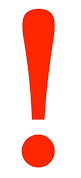 When to use POST?
Information sent from a form with the POST method is invisible to others (all names/values are embedded within the body of the HTTP request) and has no limits on the amount of information to send.
Moreover POST supports advanced functionality such as support for multi-part binary input while uploading files to server.
However, because the variables are not displayed in the URL, it is not possible to bookmark the page.
Think about login forms
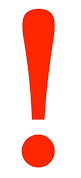 Passing variables between Pages
$_GET[‘varname’]: When the method of passing the variable is the “GET” method in HTML forms
$_POST[‘varname’]: When the method of passing the variable is the “POST” method in HTML forms
$_SESSION[‘varname’]: When the variable has been assigned the value from a particular session
$_COOKIE[‘varname’]: When the variable has been assigned a value from a cookie
$_REQUEST[‘varname’]: When it does not matter ($_REQUEST includes variable passed from any of the above methods)
$_FILE[‘varname’]: When the variable has been assigned a value from a file upload
PHP File Upload
Configure The "php.ini" File
First, ensure that PHP is configured to allow file uploads.
In your "php.ini" file, search for the file_uploads directive, and set it to On:

Create The HTML Form
Next, create an HTML form that allow users to choose the image file they want to upload:
file_uploads = On
<form action="upload.php" method="post" enctype="multipart/form-data">    
	Select image to upload:    
	<input type="file" name="fileToUpload" id="fileToUpload">    
	<input type="submit" value="Upload Image" name="submit">
</form>
PHP File Upload
Some rules to follow for the HTML form above:
Make sure that the form uses method="post"
The form also needs the following attribute: enctype="multipart/form-data". It specifies which content-type to use when submitting the form
Without the requirements above, the file upload will not work.
Other things to notice:
The type="file" attribute of the <input> tag shows the input field as a file-select control, with a "Browse" button next to the input control
The form above sends data to a file called "upload.php", which we will create next.
PHP File Upload
Create The Upload File PHP Script
The "upload.php" file contains the code for uploading a file:
<?php
$file_name = "uploads/" . $_FILES["fileToUpload"]["name"];
$tmp_file_name = $_FILES["fileToUpload"]["tmp_name"];

if (move_uploaded_file($tmp_file_name, $file_name)) {
	echo "Success.";
} else {
	echo "Fail.";
}
?>
PHP File Upload
PHP script explained:
$target_dir - specifies the directory where the file is going to be placed
$file_name – The actual name of the file
$tmp_file_name – The name of the file stored temporary on the machine
$target_file specifies the path of the file to be uploaded
Note: You will need to create a new directory called "uploads" in the directory where "upload.php" file resides. The uploaded files will be saved there.
Lecture 3PHP Cookies & Sessions
What is a Cookie?
A cookie is often used to identify a user. 
A cookie is a small file that the server embeds on the user's computer. 
Each time the same computer requests a page with a browser, it will send the cookie too. 
With PHP, you can both create and retrieve cookie values.
Think about the “remember me” checkbox in a login form
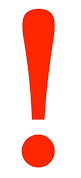 The setcookie() function must appear BEFORE the <html> tag.
PHP Create/Retrieve a Cookie
A cookie is created with the setcookie() function.
Only the name parameter is required. All other parameters are optional.
To modify a cookie, just set (again) the cookie using the setcookie() function:
setcookie(name, value, expire, path, domain, secure, httponly);
PHP Create/Retrieve a Cookie
The following example creates a cookie named "user" with the value "John Doe". 
We then retrieve the value of the cookie "user" (using the global variable $_COOKIE). We also use the isset() function to find out if the cookie is set:
<?php
	setcookie("user", "John Doe");
?>
Isset Determines if the variable is set and is not null
<?php
	if(isset($_COOKIE["user"])) {
		echo "Value is: " . $_COOKIE["user"];
	}
?>
What is a PHP Session?
A session is a way to store information (in variables) to be used across multiple pages.
Unlike a cookie, the information is not stored on the users computer.
When you work with an application, you open it, do some changes, and then you close it. This is much like a Session. The computer knows who you are. It knows when you start the application and when you end. But on the internet there is one problem: the web server does not know who you are or what you do, because the HTTP address doesn't maintain state.
Session variables solve this problem by storing user information to be used across multiple pages (e.g. username, favorite color, etc). By default, session variables last until the user closes the browser.
So; Session variables hold information about one single user, and are available to all pages in one application.
Think about login form    Do you need to login every time you open a page?
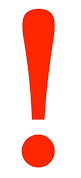 The session_start() function must be the very first thing in your document. Before any HTML tags.
Start a PHP Session
A session is started with the session_start() function.
Session variables are set with the PHP global variable: $_SESSION.
Now, let's create a new page called "demo_session1.php". In this page, we start a new PHP session and set some session variables:
<?php session_start(); // Start the session ?>
<!DOCTYPE html>
<html>
	<body>
		<?php
			// Set session variables
			$_SESSION["favcolor"] = "green";
			$_SESSION["favanimal"] = "cat";
			echo "Session variables are set.";
		?>
	</body>
</html>
Get PHP Session Variable Values
We create another page called "demo_session2.php". From this page, we will access the session information we set on the first page ("demo_session1.php").







The session variables are not passed individually to each new page, instead they are retrieved from the session we open at the beginning of each page (session_start()).
Also notice that all session variable values are stored in the global $_SESSION variable.
<?php
	session_start(); // Start the session
?>
<!DOCTYPE html>
<html>
	<body>
		<?php
			// Echo session variables that were set on previous page
			echo "Favorite color is " . $_SESSION["favcolor"] . ".<br>";
			echo "Favorite animal is " . $_SESSION["favanimal"] . ".";
		?>
	</body>
</html>
Self Study
PHP Form Security (https://www.w3schools.com/php/php_form_validation.asp)
How To Avoid $_SERVER["PHP_SELF"] Exploits? (https://www.w3schools.com/php/php_form_validation.asp)
Keep The Values in The Form (https://www.w3schools.com/php/php_form_validation.asp)
The difference between is_null, isset, and empty (https://www.codepunker.com/blog/is-null-vs-empty-vs-isset-one-lesson-all-php-coders-should-learn)
PHP Forms validation (https://www.w3schools.com/php/php_form_validation.asp)
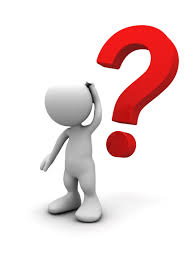 References
https://www.w3schools.com/
Robin Nixon, Learning PHP, MySQL, JavaScript, and CSS, 2013
Mike McGrath, PHP & My SQL in easy steps, 2012.
The End